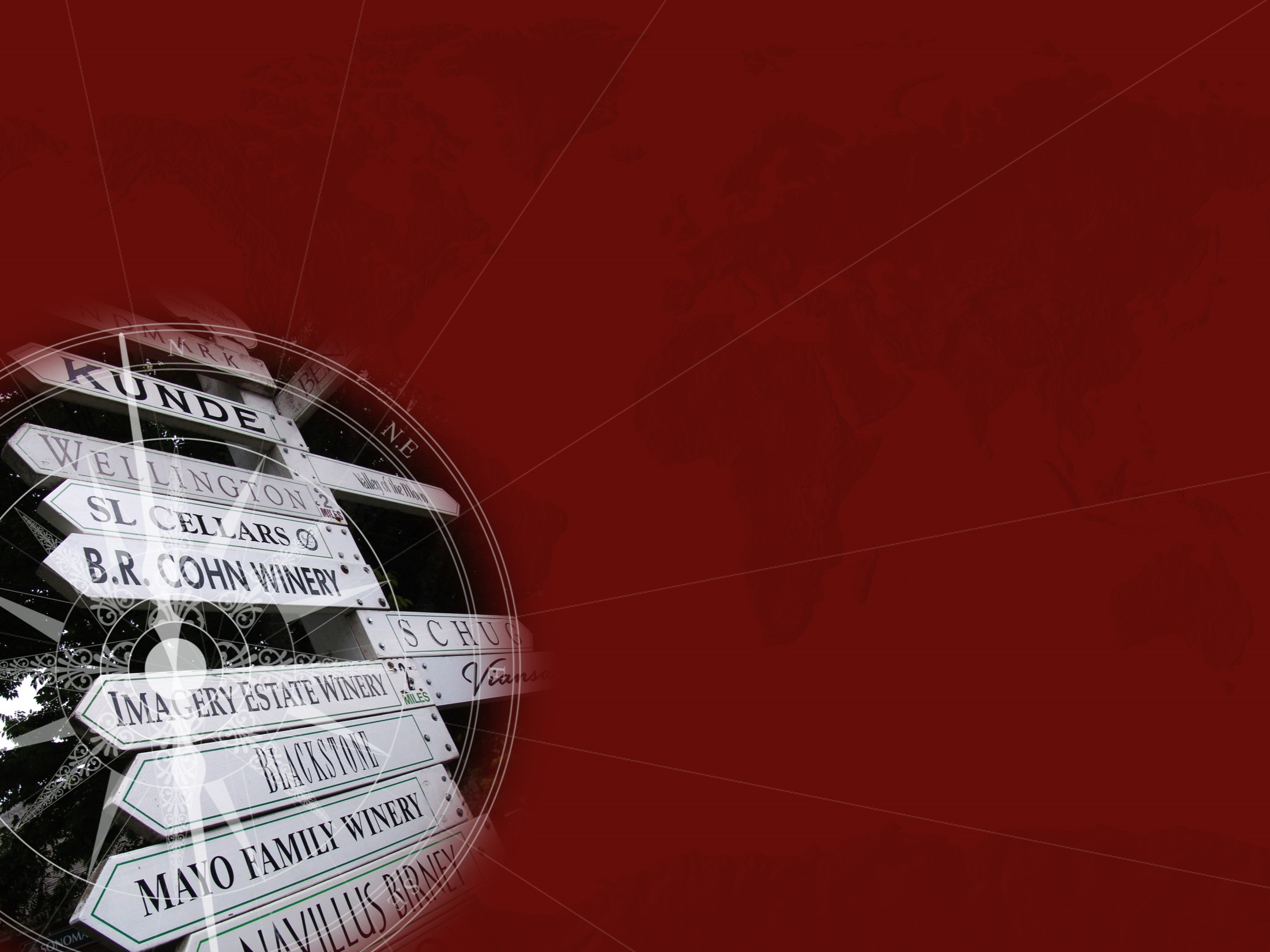 CABI TOURISM TEXTS
2nd EditionFood and WineTourism
ERICA CROCE AND
GIOVANNI PERRI
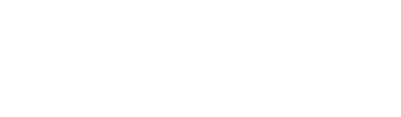 COMPLIMENTARY TEACHING MATERIALS
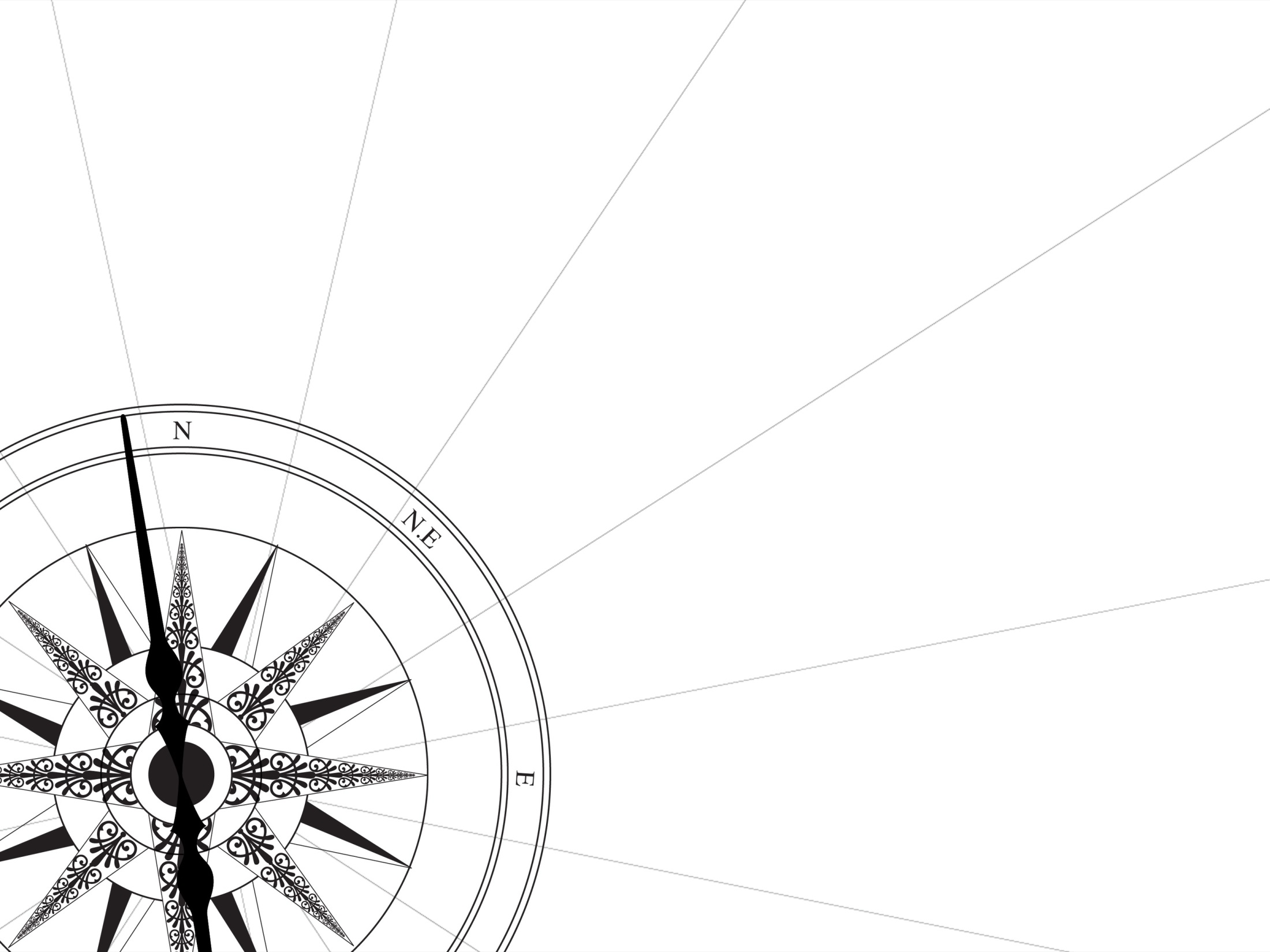 CABI TOURISM TEXTS
CHAPTER 6
Food and Wine Tourism Best Practice:
Case Studies from Around the World
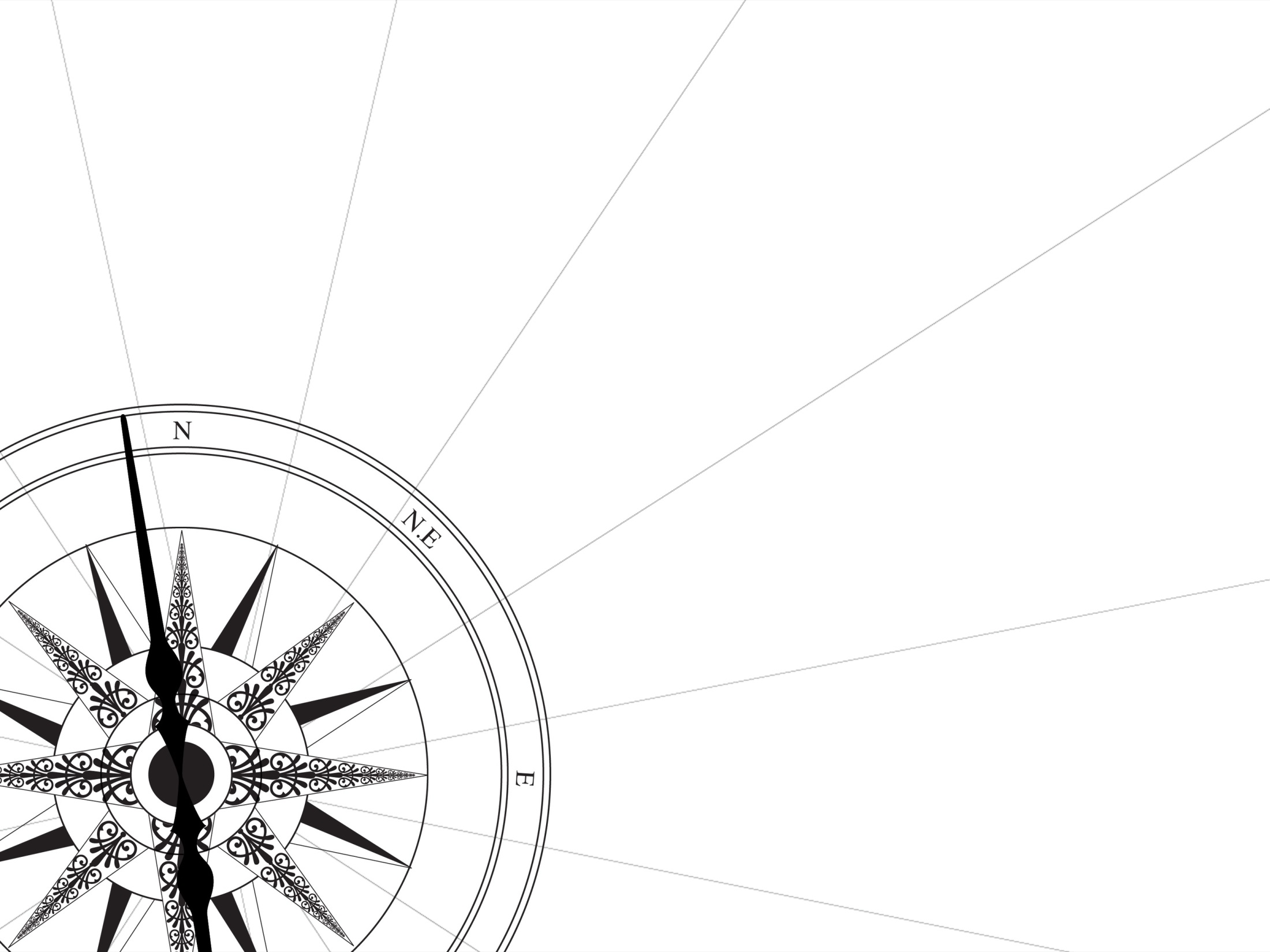 CABI TOURISM TEXTS
LEARNING OBJECTIVE
To ‘travel’ experiencing some of the best practices from around the world: wineries, dairies, breweries, olive mills, distilleries and others.
CABI TOURISM TEXTS
Review Questions and Tasks
Wineries, dairies, breweries, olive mills, distilleries and others: write in a few lines the welcome speech you would give before beginning the tour. Illustrate itinerary, places where you’ll be stopping and activities.
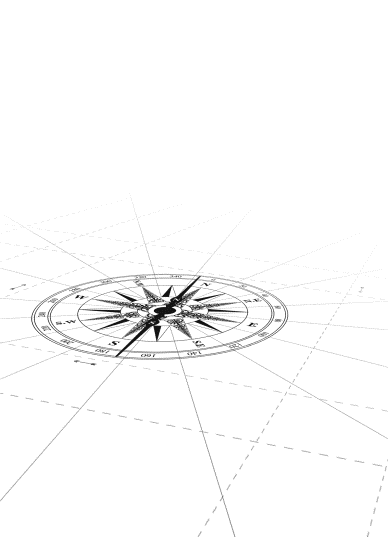